Lesson One: What is Plastic?
Objective: To identify different types of plastic and their uses.
DO NOWComplete the wordsearch, it contains some of the keywords for this topic
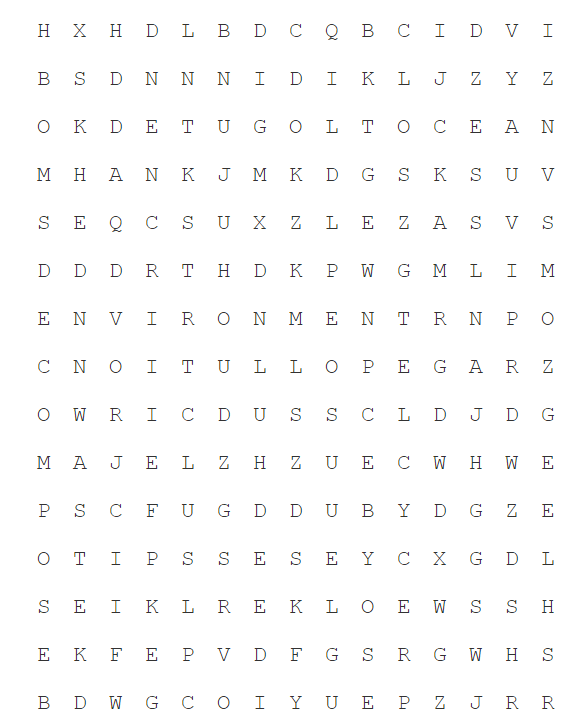 Challenge: Can you define the keywords?
Biodegrade
Decompose
Environment
Ocean
Plastic
Pollution
Recycle
Reduce
Reuse
Single Use
Waste
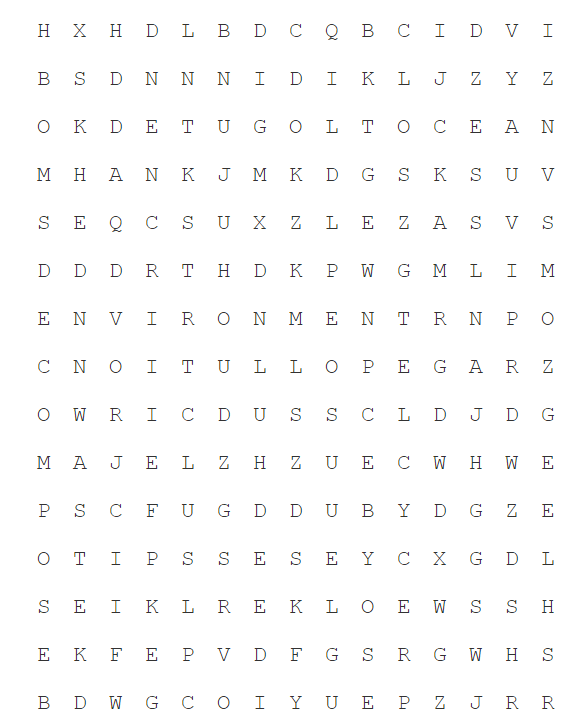 Biodegrade
Decompose
Environment
Ocean
Plastic
Pollution
Recycle
Reduce
Reuse
Single Use
Waste
Objective: To identify different types of plastic and their uses.
TASK: 

Look at the following pictures and write down:

What you can see in the picture
How it makes you
What the pictures have in common
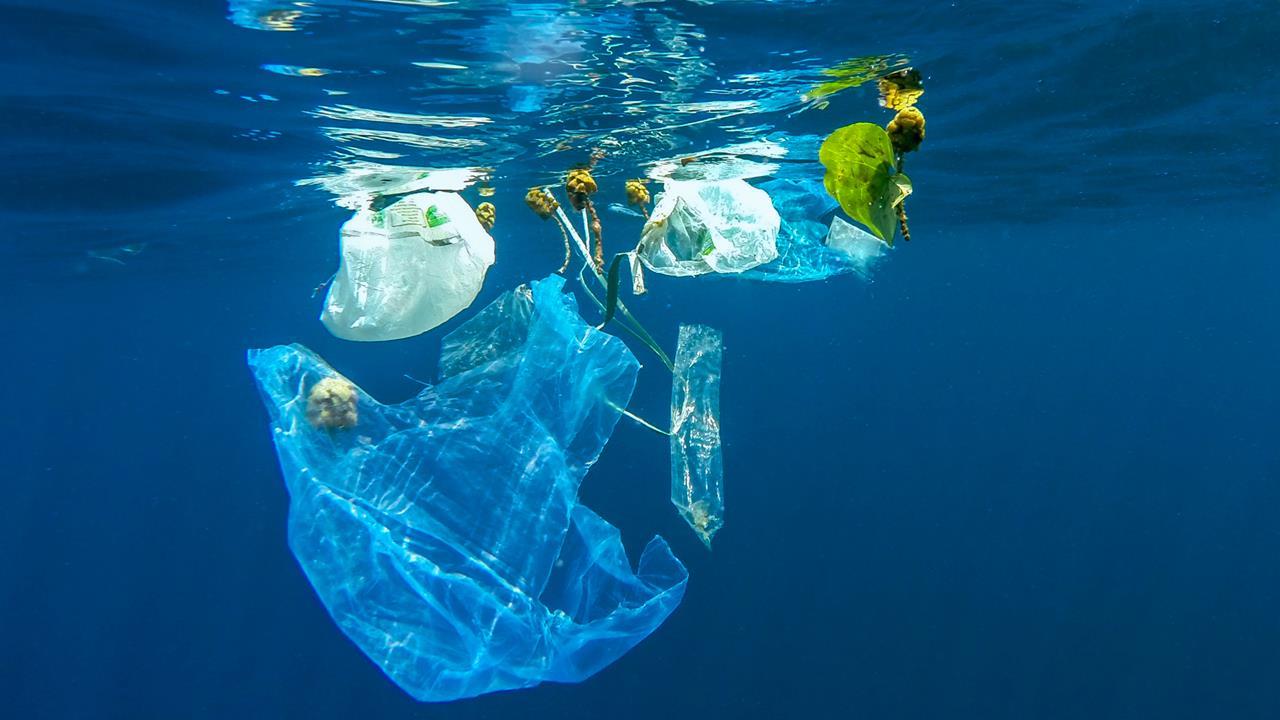 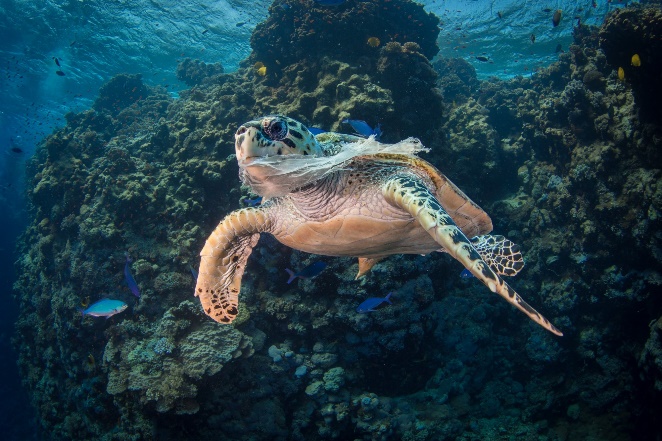 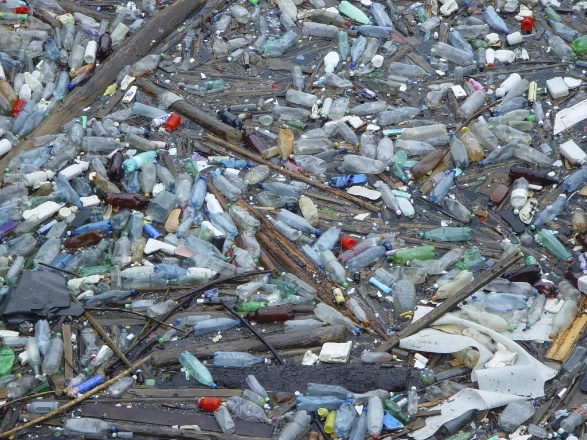 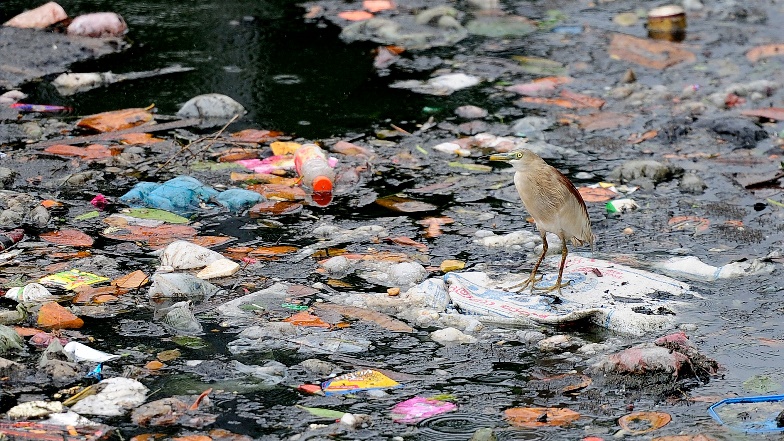 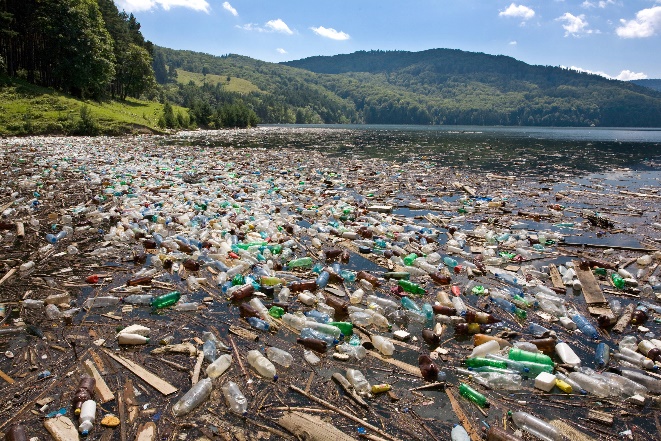 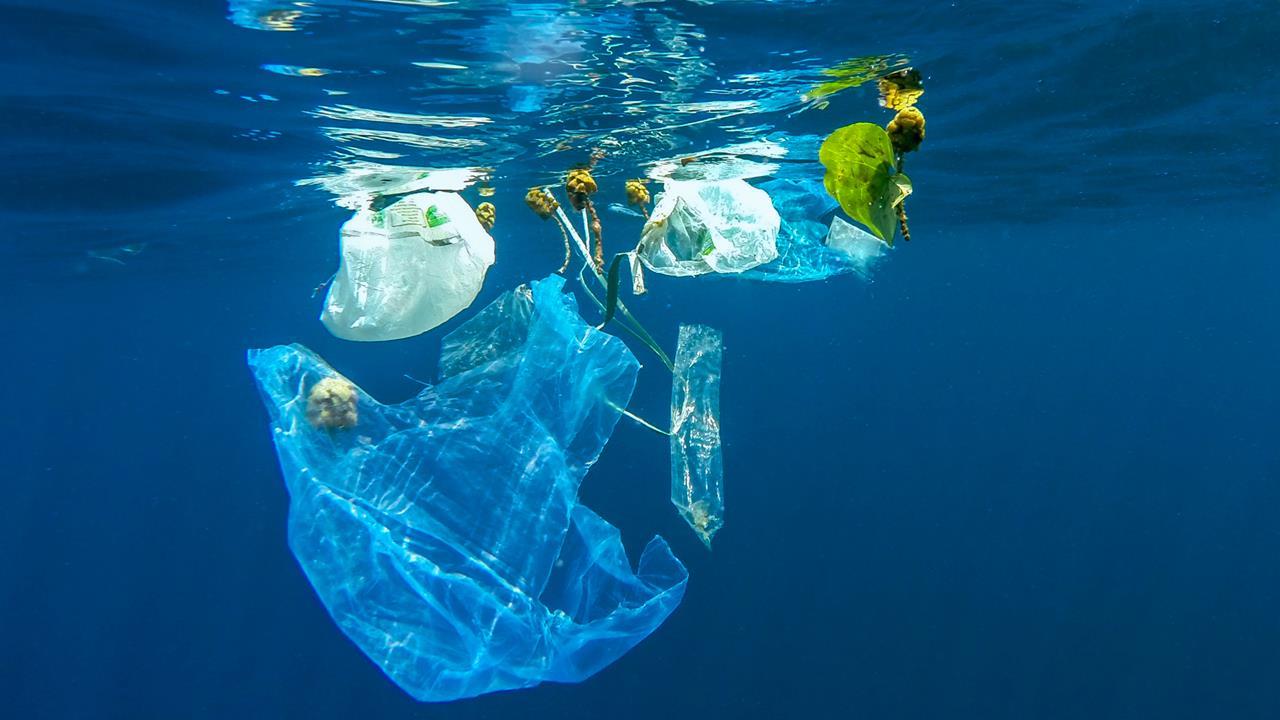 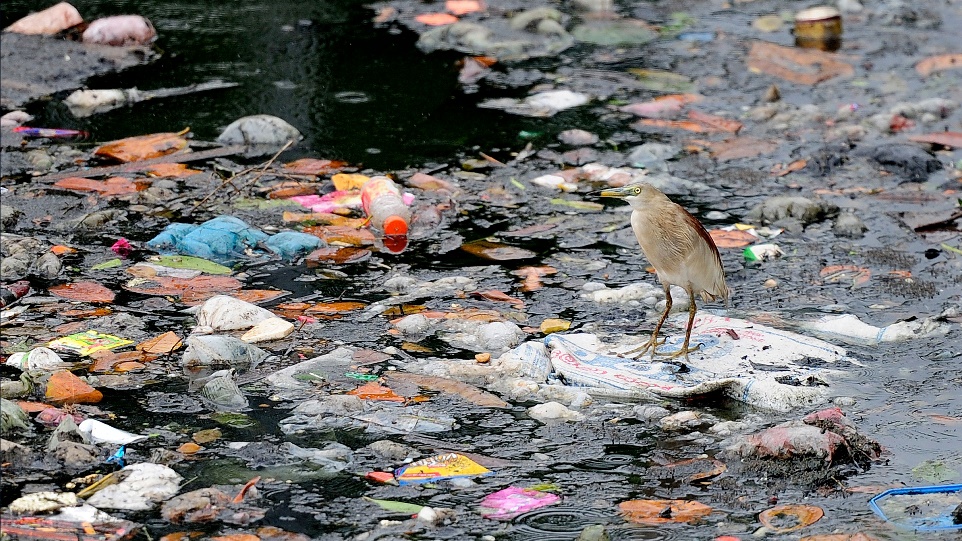 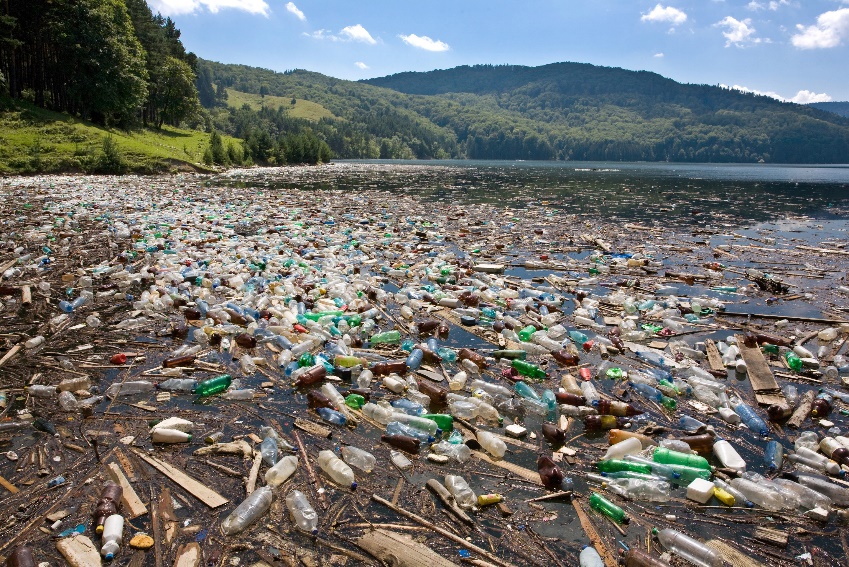 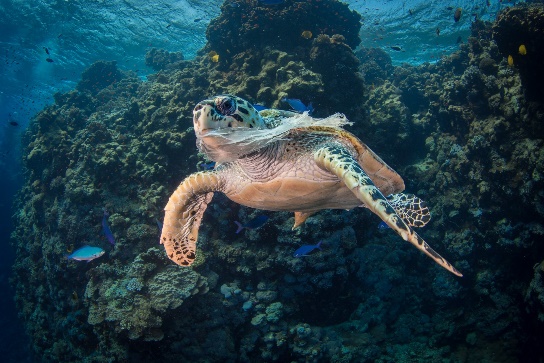 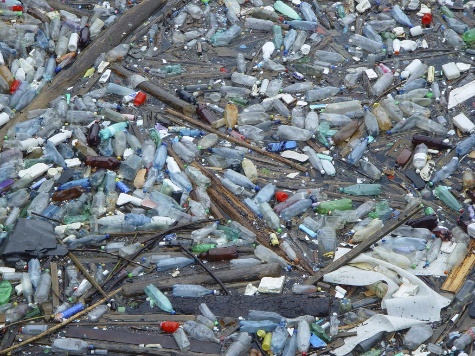 Objective: To identify different types of plastic and their uses.
Using Plastic
Using Plastic
In what ways have you used plastic items this week?
Draw a spider diagram with all the plastic items you have used- make your spider diagram colourful and include some pictures.
Challenge: Which are examples ofsingle use plastic items (somethingyou use once and then throw away)?
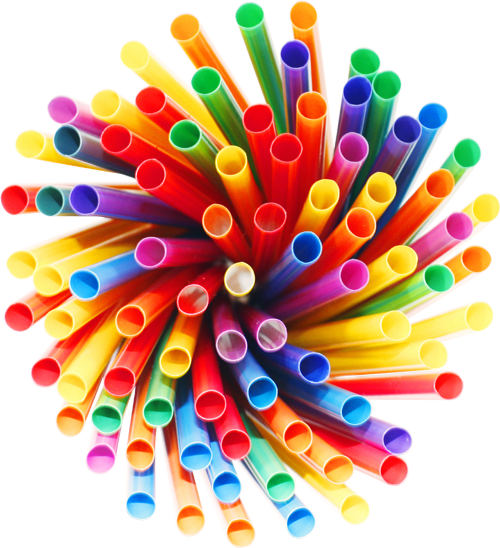 Objective: To identify different types of plastic and their uses.
Collect up a range of plastic from around your house, using the Plastics Information Chart complete the complete the identifying plastics table, looking at:
If there is symbol
How see through it is
How bendy it is
How it cuts
If it floats
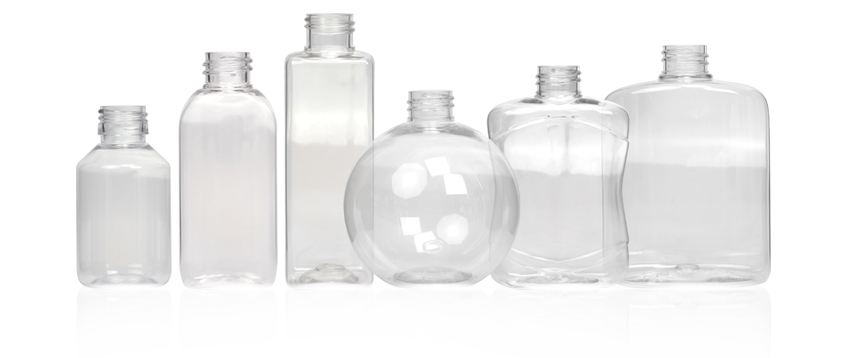 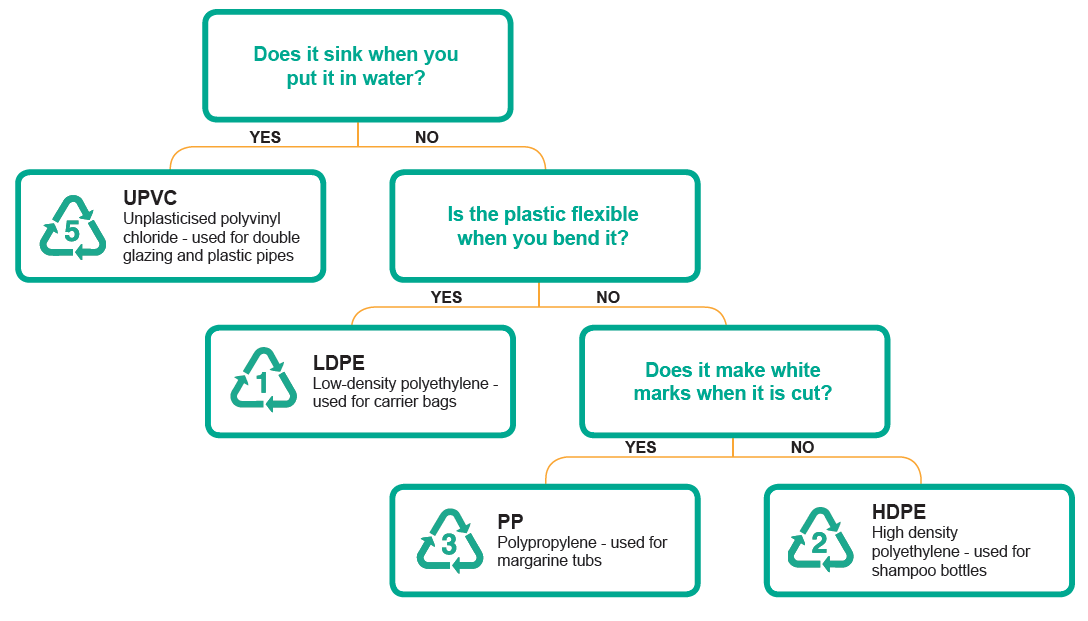